Leavitt’s Diamond
Harold J.
www.Flixabout.dk
Leavitt
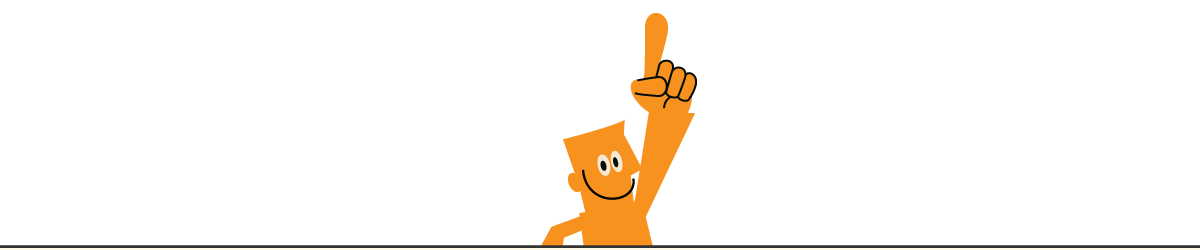 Professor in Organizational Behavior
1922 - 2007
Leavitts Diamond
Surroundings
Organization
Structure
Technology
People
Tasks
More om the subject: 



www.Flixabout.com
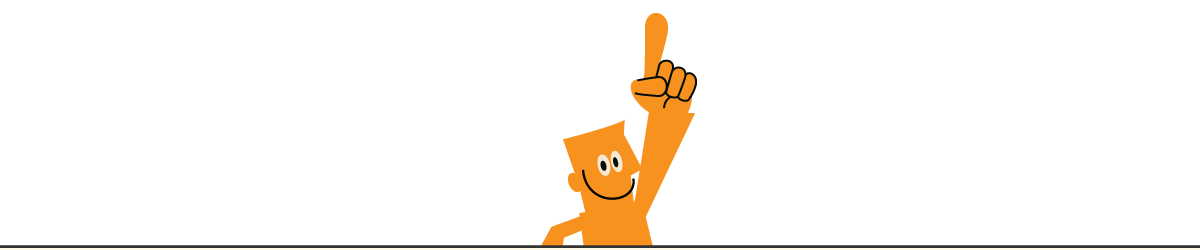